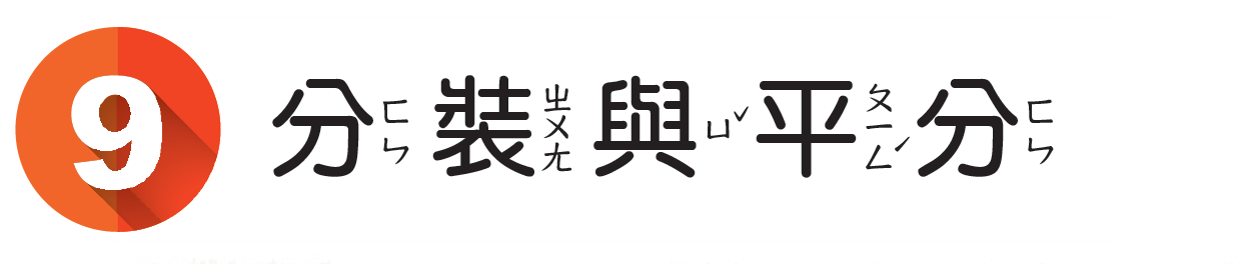 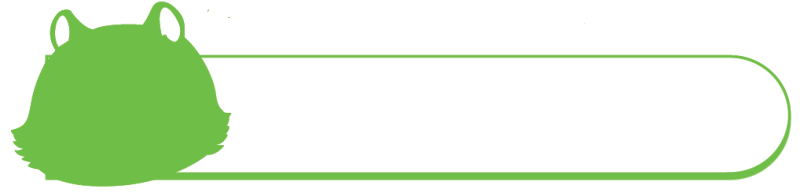 9-2
平分
課本126-127頁
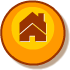 重點複習:
1、『平分』:把東西全部分完，讓大
      家都拿到一樣多的方式就是平分。

2、平分就是要將東西分成每一份一
      樣多。

3、把東西分給大家，全部分完，而  
      且每個人分到一樣多，叫作平分
126頁引導影片
https://youtu.be/9eu6rS0jekk
126頁解題影片
https://youtu.be/KekTn1PNAyE
觀看影片後，
仔細閱讀126頁後，
一題一題作答
搭配頁數 P.126
將32顆小番茄平分給8個人，
每個人分到幾顆？
6
把做法用減法算式記下來。
皮皮的做法：
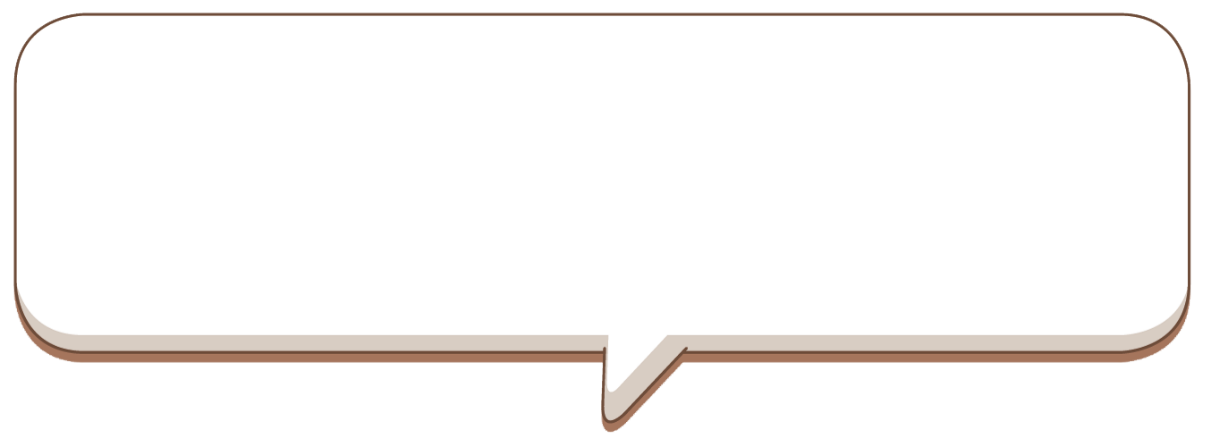 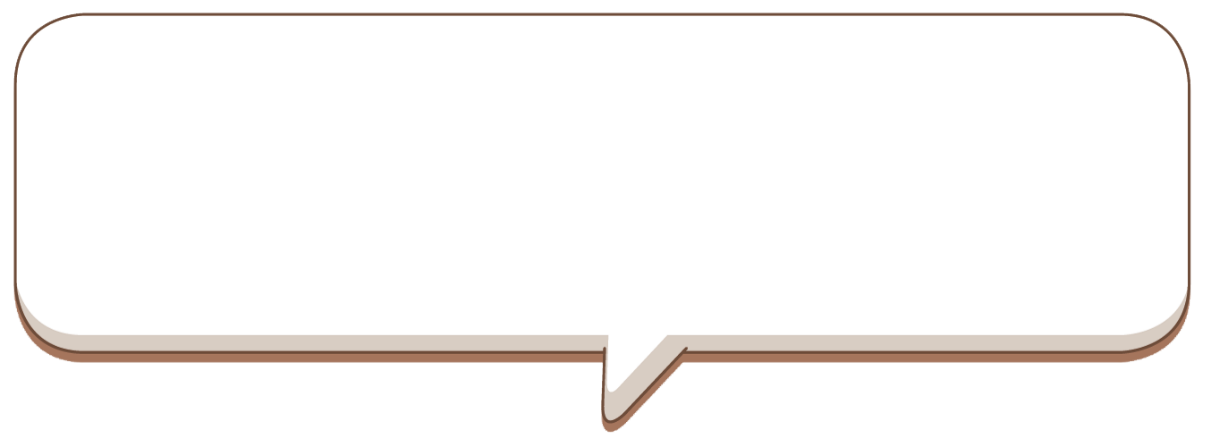 分了4次剛好分
完，每人分到4顆
小番茄。
①
32
－
8
＝
24
②
24
－
8
＝
16
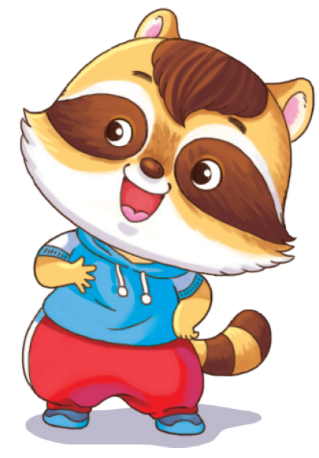 ③
16
－
8
＝
8
4
答：      顆
④
8
－
8
＝
0
搭配頁數 P.126
將32顆小番茄平分給8個人，
每個人分到幾顆？
6
也可以用乘法算式記嗎？
丹丹的想法：
一次每人分1顆，8個人一次分掉
8顆。分了4次剛好把32顆分完。
第1次
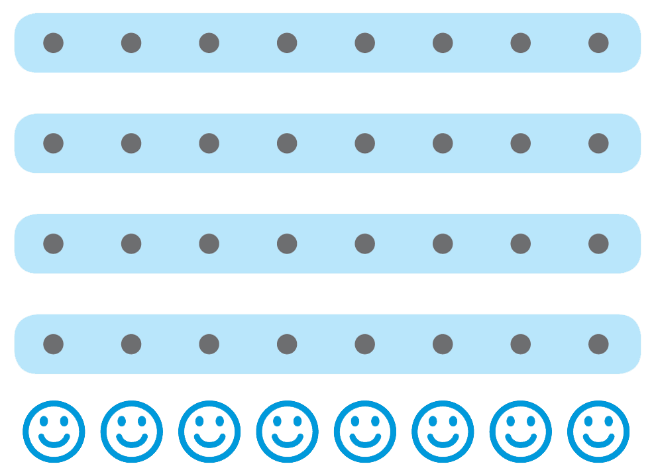 第2次
第3次
第4次
搭配頁數 P.126
將32顆小番茄平分給8個人，
每個人分到幾顆？
6
也可以用乘法算式記嗎？
美美的想法：
最後每個人分到4顆，8個人共分
掉32顆。
第1次
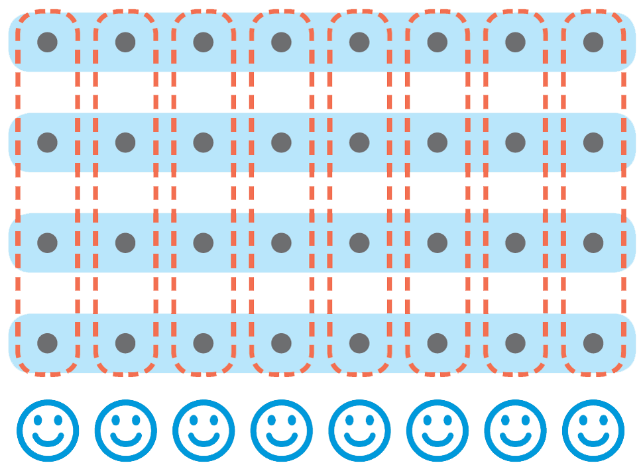 第2次
第3次
第4次
搭配頁數 P.126
將32顆小番茄平分給8個人，
每個人分到幾顆？
6
說說看，你是怎麼想的？
類題練習:
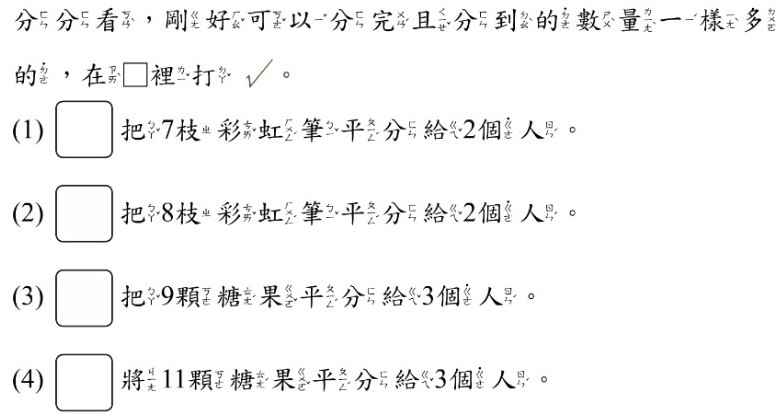 類題練習:
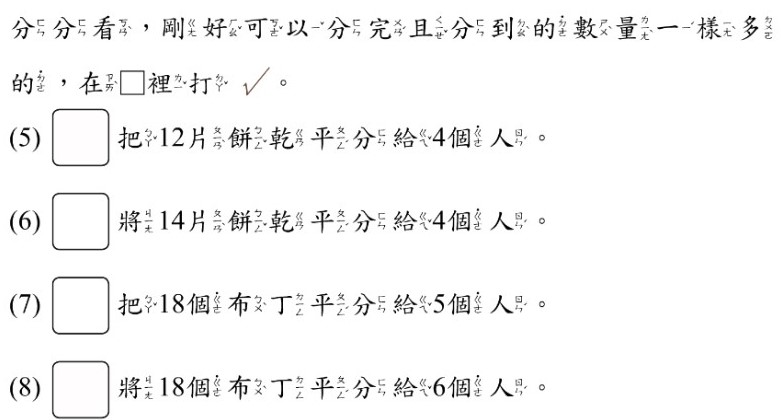 類題練習:
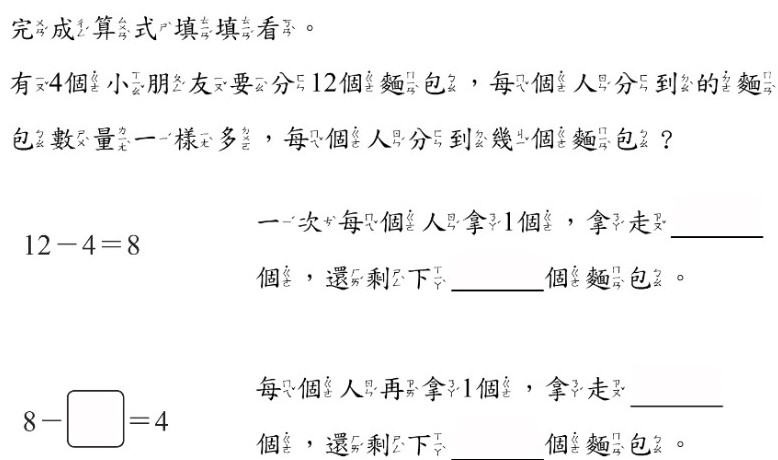 類題練習:
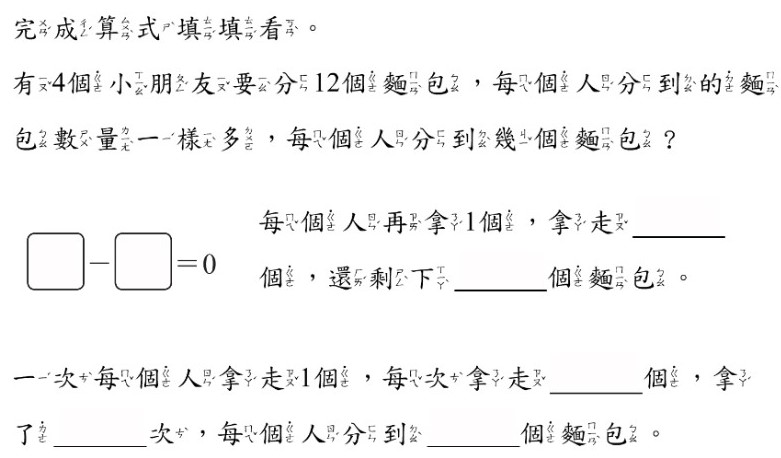 類題練習:
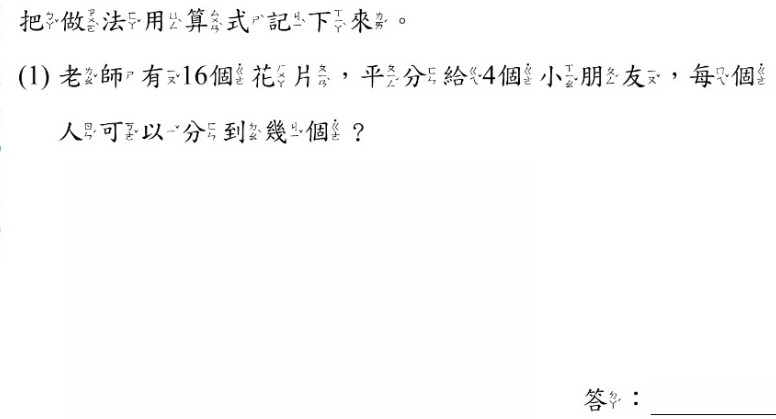 類題練習:
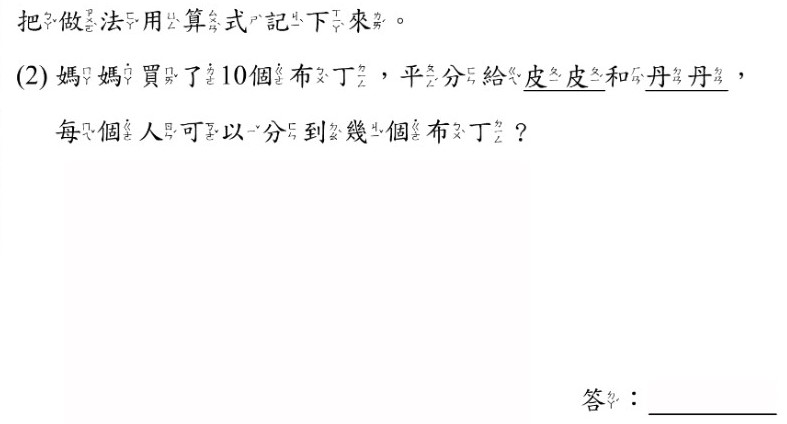 類題練習:
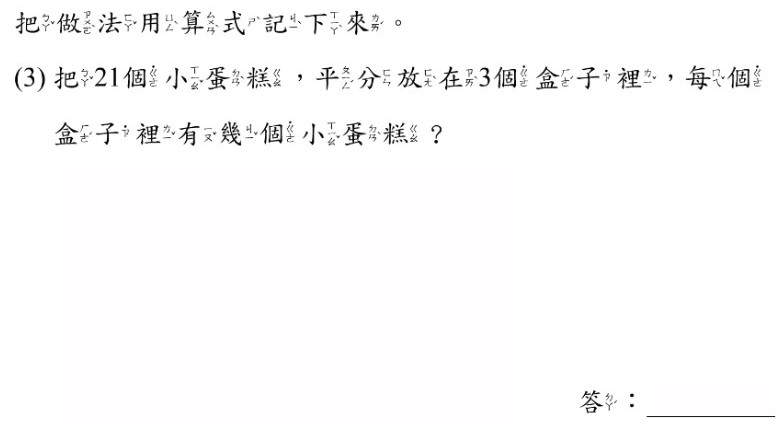 類題練習:
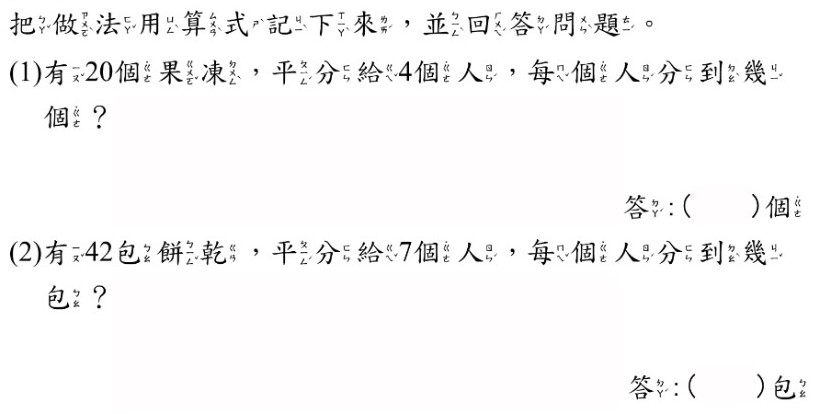 搭配頁數 P.127
有12朵香菇，每4朵裝成1盒，
可裝幾盒？圈圈看，填填看。
1
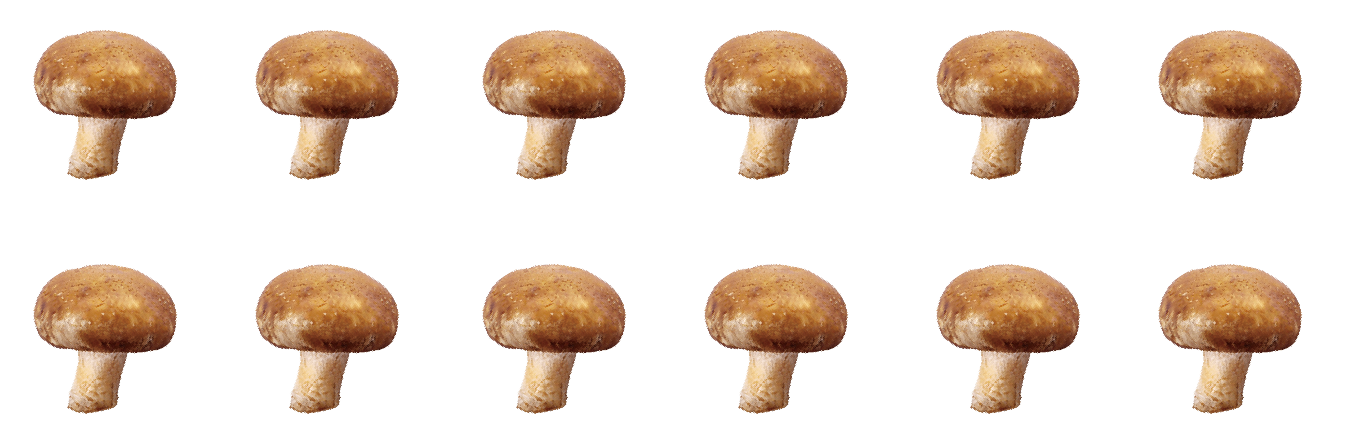 答：       盒
搭配頁數 P.127
有12朵香菇，每4朵裝成1盒，
可裝幾盒？圈圈看，填填看。
1
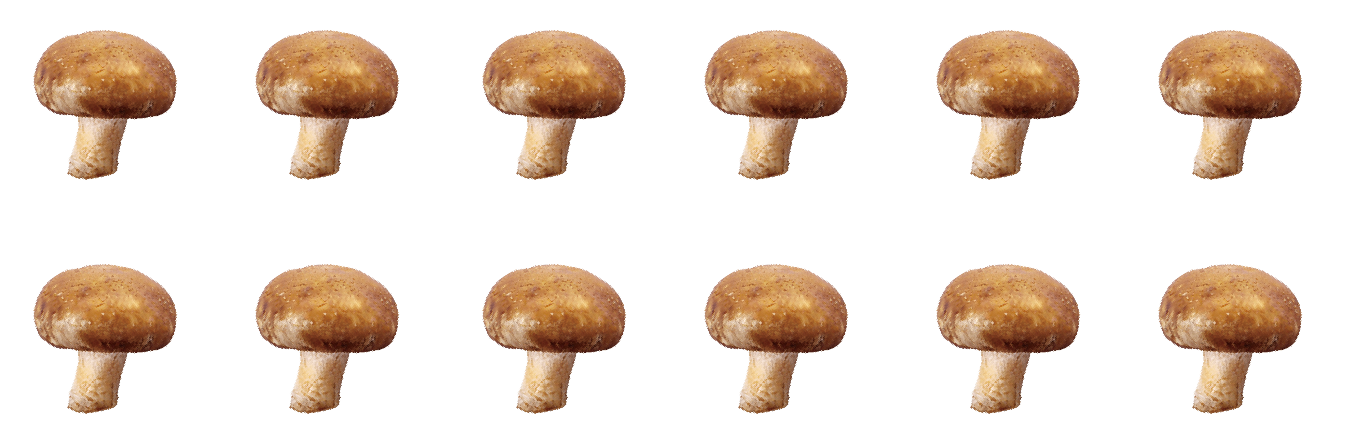 3
答：       盒
搭配頁數 P.127
將10朵花平分給5個人，每個人
可以分到幾朵花？連連看。
2
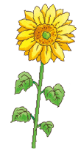 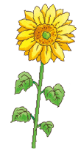 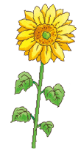 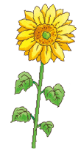 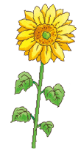 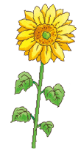 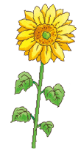 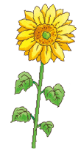 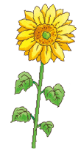 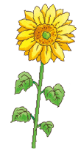 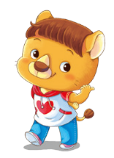 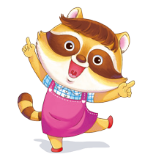 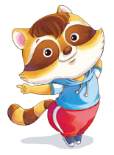 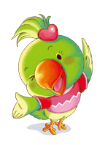 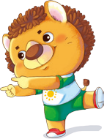 答：       朵
搭配頁數 P.127
將10朵花平分給5個人，每個人
可以分到幾朵花？連連看。
2
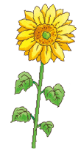 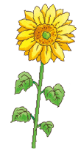 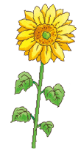 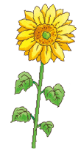 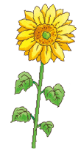 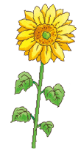 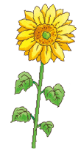 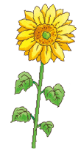 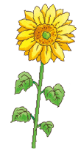 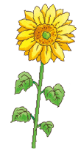 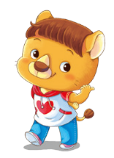 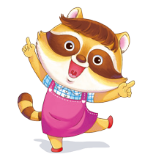 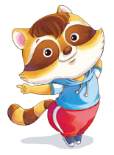 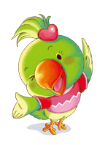 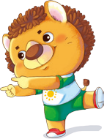 2
答：       朵
搭配頁數 P.127
有24片餅乾，每6片裝成1袋，
可以裝幾袋？
3
答：       袋
搭配頁數 P.127
有24片餅乾，每6片裝成1袋，
可以裝幾袋？
3
24－6＝18
或用乘法算式記錄
18－6＝12
12－6＝6
6－6＝0
4
答：       袋
搭配頁數 P.128
用算式記下來。
4
有20瓶牛奶，平分放在4張桌
子上，每張桌子上有幾瓶牛
奶？
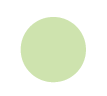 1
答：       瓶
搭配頁數 P.128
用算式記下來。
4
有20瓶牛奶，平分放在4張桌
子上，每張桌子上有幾瓶牛
奶？
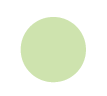 1
20－4＝16
8－4＝4
16－4＝12
4－4＝0
12－4＝8
或用乘法算式記錄
5
答：       瓶
搭配頁數 P.128
用算式記下來。
4
將21個布丁，每3個裝成1盒，
可以裝幾盒？
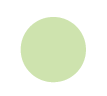 2
答：       盒
搭配頁數 P.128
用算式記下來。
4
將21個布丁，每3個裝成1盒，
可以裝幾盒？
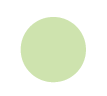 2
21－3＝18
9－3＝6
18－3＝15
6－3＝3
15－3＝12
3－3＝0
12－3＝9
或用乘法算式記錄
7
答：       盒
搭配頁數 P.128
用算式記下來。
4
有40個人划龍舟，每艘龍舟
坐10個人，共需要幾艘龍舟？
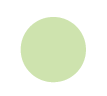 3
4
答：    艘
搭配頁數 P.128
用算式記下來。
4
有40個人划龍舟，每艘龍舟
坐10個人，共需要幾艘龍舟？
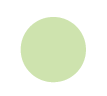 3
10－10＝0
40－10＝30
30－10＝20
或用乘法算式記錄
20－10＝10
4
答：    艘
類題練習:
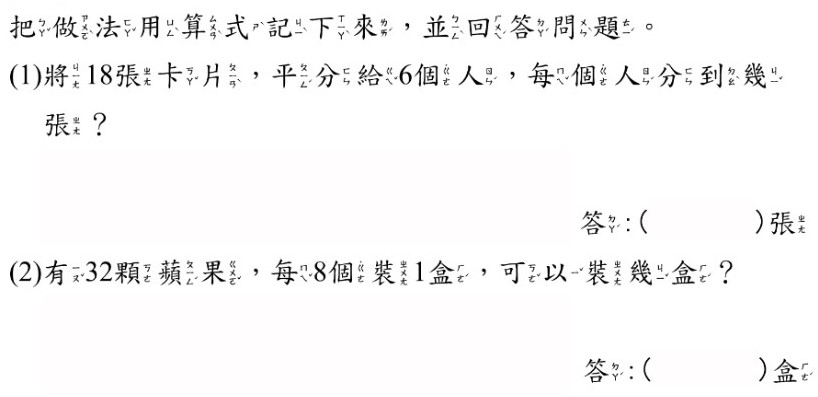 下課了!